CHILD PROTECTION IN ENGLAND
National review into the murders of Arthur Labinjo Hughes and Star Hobson 2022
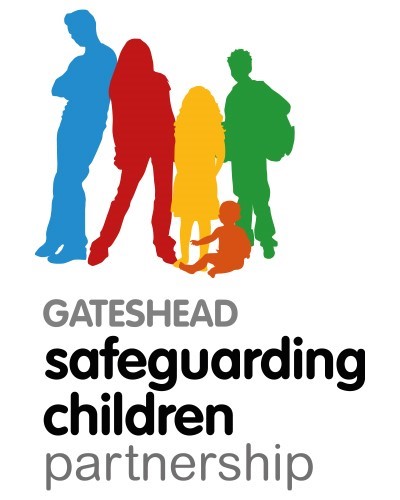 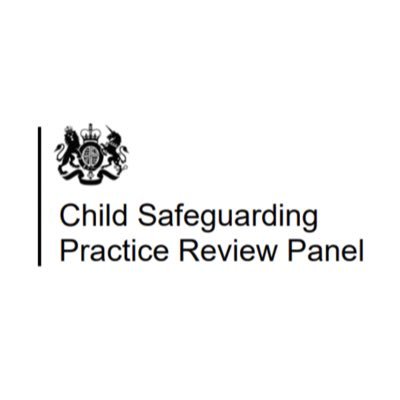 In memory ofArthur Labinjo-Hughes & Star Hobson
[Speaker Notes: This national review was initiated in the context of widespread public distress about the circumstances of the deaths of these children that followed the conclusion of the two murder trials. The review sets out recommendations and findings for national government and local safeguarding partners to protect children at risk of serious harm. It examines the circumstances leading up to the deaths of Arthur and Star and considers whether their murders reflect wider national issues in child protection.

Arthur was a little boy who loved playing cricket and football. He enjoyed school, had  lots of friends, and was always laughing. Arthur died in Solihull aged six on 17th June 2020. His father’s partner, Emma Tustin, was convicted on 1st December 2021 of his murder. Arthur’s father, Thomas Hughes, was convicted of manslaughter. They are now both serving prison terms. 
 
A total of 130 bruises were found on Arthur’s body at the time of his death. Blood tests indicated very high levels of sodium, suggesting the possibility of salt poisoning, CCTV footage showed that Arthur had been forced to stand to attention alone in the hallway of the house for most of the day, without water. He was made to sleep downstairs on a hard floor without a mattress. This was the pattern of Arthur’s life for many weeks before his death, with no contact from family members or friends, and out of the sight of children’s social care, school, and other public services.


Star was an inquisitive toddler who loved to listen to music and would dance in her baby walker, laughing and giggling. Star died in Bradford aged 16 months on 22nd September 2020. Her mother’s partner, Savannah Brockhill, was subsequently convicted of murder on 15th December 2021 and her mother, Frankie Smith, was convicted of causing or allowing her death. They too are now in prison.
 
Photographs taken show a sad child with many bruises on her legs, arms and face a stark contrast to earlier photos of the happy child taken by her extended family. CCTV footage, when Star was in the sole care of Savannah, showed the child being physically assaulted by Savannah with 20 separate blows to the head and body recorded over a period of two hours.]
What are the key practice issues?
[Speaker Notes: Lack of timely and appropriate information sharing, for example, photographs of bruising to Arthur were not shared with the MASH; and limited information seeking, for example, concerns raised by Arthur and Star’s family members were not unpicked. 
Evidence was not pieced together and considered in the round e.g. for Star, each referral was treated as a different episode and the evidence was not looked at altogether. 
Understanding what the child’s daily life is like, where this might not be straightforward with both Arthur and Star there was limited direct work. Additionally, the histories of those involved in their lives, e.g. Frankie Smith and Savannah Brockhill, were not looked into sufficiently. 
Listening to the views of the wider family and those who know the child well - in Arthur and Star’s stories a significant gap was the failure to talk to and listen to wider family members. 
Appropriate response to domestic abuse - the impact of domestic abuse on Arthur and Star was not explored in depth; concerns about domestic abuse towards Star’s mother were considered episodically and not investigated sufficiently; information about Emma Tustin’s history of domestic abuse was not triangulated between agencies.]
What are the key practice issues?
[Speaker Notes: Working with diverse communities – assumptions and biases relating to culture, ethnicity, gender and sexuality affected how practitioners understood Arthur and Star’s daily experiences and risks to their safety. 
Working with families whose engagement is reluctant and sporadic – in Arthur and Star’s stories, professionals were increasingly kept at arm’s lengths by the perpetrators. There was also signs of parental avoidance. 
Critical thinking and challenge - there were missed opportunities for critical thinking and challenge within and between agencies and to consider information altogether e.g. Strategy Meetings were not held prior to the home visit to see Arthur and before Star’s Child Protection Medical. 
Leadership and culture – common to both Bradford and Solihull was a weak ‘line of sight’ to frontline practice by Safeguarding Partners.]
Key findings..
What can we learn?
These are not new issues – they recur across serious incidents in a number of areas, in rapid reviews and local child safeguarding practice reviews
[Speaker Notes: These are not new issues – they recur across serious incidents in a number of local areas, which the Panel sees on a fortnightly basis in rapid reviews and local child safeguarding practice reviews]
Why do these issues persist?
What needs to change?
Redesigning child protection practice
The units would be responsible for:
[Speaker Notes: The units would be responsible for:
convening and leading strategy discussions
carrying out section 47 child protection enquiries
chairing child protection conferences
overseeing, reviewing and supporting child protection plans
recommending court applications
advising other teams and agencies on child protection]
The role of education in the local multi-agency safeguarding arrangements
Key messages for Safeguarding Partners Safeguarding Partners should assure themselves that:
See: Info Sharing Protocol
[Speaker Notes: It is for all Safeguarding Partners to ensure that practitioners are well supported, have necessary expertise and that systems and processes are in place locally for identifying those children who need to be protected, whilst minimising any unnecessary intervention in family life.


Recommendation 1: A new expert-led, multi-agency model for child protection investigation, planning, intervention, and review. 
Recommendation 2: Establishing National Multi-Agency Practice Standards for Child Protection. 
Recommendation 3: Strengthening the local Safeguarding Partners to ensure proper co-ordination and involvement of all agencies.  
Recommendation 4: Changes to multi-agency inspection to better understand local performance and drive improvement. 
Recommendation 5: A new role for the Child Safeguarding Practice Review Panel in driving practice improvement in Safeguarding Partners. 
Recommendation 6: A sharper performance focus and better co-ordination of child protection policy in central Government. 
Recommendation 7: Using the potential of data to help professionals protect children. 
Recommendation 8: Specific practice improvements in relation to domestic abuse.]
Questions for you to reflect upon as a practitioner..